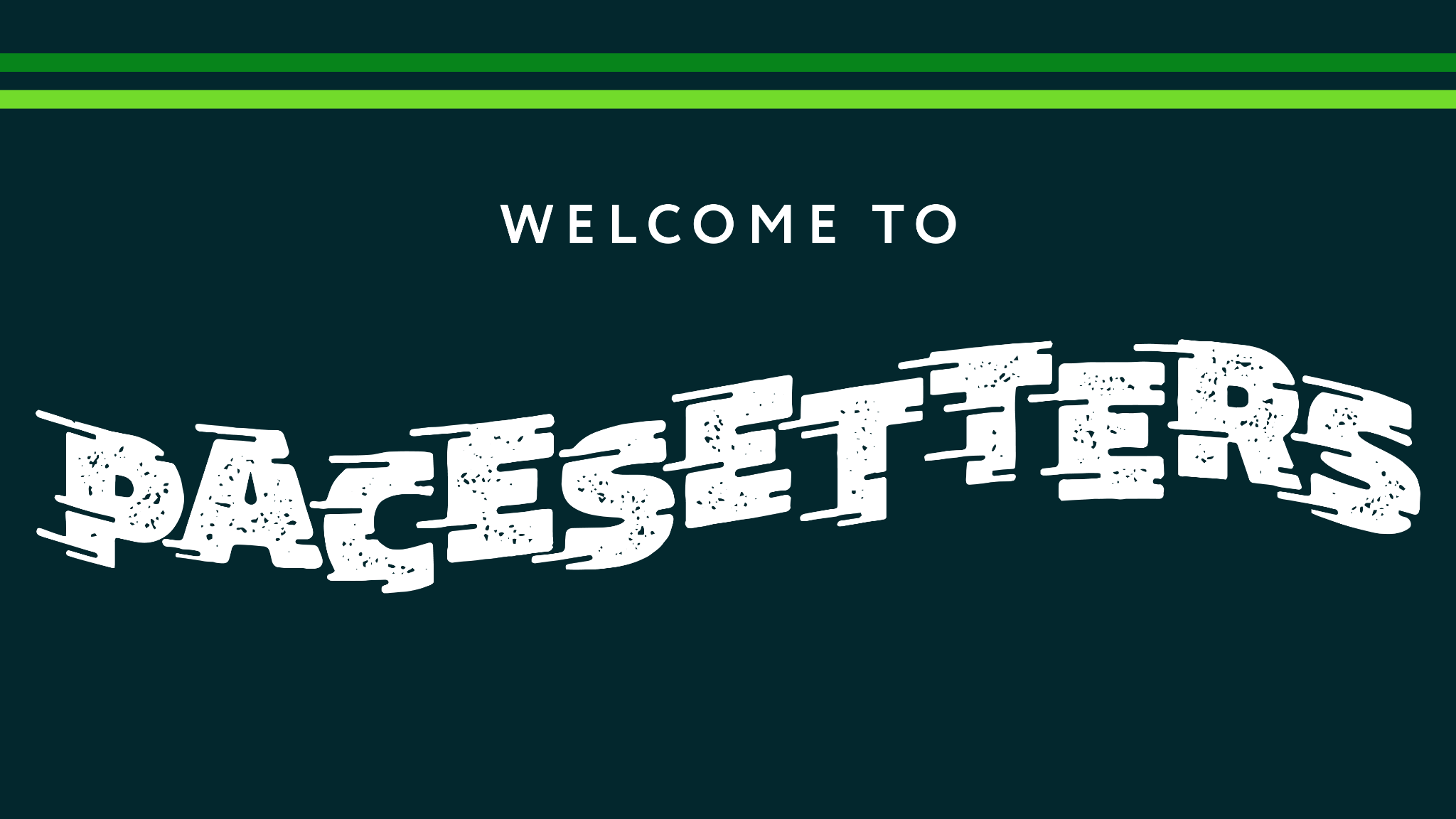 Philippians 3:1-9
3:1 Finally, my brethren, rejoice in the Lord. To write the same things again is no trouble to me, and it is a safeguard for you. 2 Beware of the dogs, beware of the evil workers, beware of the false circumcision; 3 for we are the true circumcision, who worship in the Spirit of God and glory in Christ Jesus and put no confidence in the flesh,
Philippians 3:1-9
3:1 Finally, my brethren, rejoice in the Lord. To write the same things again is no trouble to me, and it is a safeguard for you. 2 Beware of the dogs, beware of the evil workers, beware of the false circumcision; 3 for we are the true circumcision, who worship in the Spirit of God and glory in Christ Jesus and put no confidence in the flesh,
Philippians 3:1-9
3:1 Finally, my brethren, rejoice in the Lord. To write the same things again is no trouble to me, and it is a safeguard for you. 2 Beware of the dogs, beware of the evil workers, beware of the false circumcision; 3 for we are the true circumcision, who worship in the Spirit of God and boast in Christ Jesus and put no confidence in the flesh . . .
Philippians 3:1-9Identity
How we define ourselves; what we derive validation, worth & status from (“I am somebody because . . .”)
Humans are insatiable identity-seekers
Humans do not self-generate identity; we need to be given identity from other persons
Philippians 3:1-9Identity
THERE ARE ULTIMATELY ONLY 2 IDENTITY-BASES:
HUMAN-ORIGINATED
GOD-BESTOWED
Philippians 3:1-9Identity
THERE ARE ULTIMATELY ONLY 2 IDENTITY-BASES:
HUMAN-ORIGINATED: Seek God’s &/or people’s validation by your comparative accomplishments & affiliations
Luke 18:9 And He also told this parable to some people who trusted in themselves that they were righteous, and viewed others with contempt: 10 “Two men went up into the temple to pray . . . 11 The Pharisee stood and was praying this to himself: ‘God, I thank You that I am not like other people: swindlers, unjust, adulterers, or even like this tax collector. 12 ‘I fast twice a week; I pay tithes of all that I get.’”
Philippians 3:1-9Identity
THERE ARE ULTIMATELY ONLY 2 IDENTITY-BASES:
HUMAN-ORIGINATED: Seek God’s &/or people’s validation by your comparative accomplishments & affiliations
RELIGIOUS
Philippians 3:1-9Identity
THERE ARE ULTIMATELY ONLY 2 IDENTITY-BASES:
HUMAN-ORIGINATED: Seek God’s &/or people’s validation by your comparative accomplishments & affiliations
RELIGIOUS
PROPER FAMILY BACKGROUND; OBSERVE PROPER RELIGIOUS BELIEFS & REGIMEN; ABSTAIN FROM DISAPPROVED BEHAVIORS; ATTAIN PROMINENCE THROUGH ASSOCIATION & SUCCESS
Philippians 3:1-9Identity
THERE ARE ULTIMATELY ONLY 2 IDENTITY-BASES:
HUMAN-ORIGINATED: Seek God’s &/or people’s validation by your comparative accomplishments & affiliations
SECULAR
PARENTS’ VIEW OF YOU; PHYSICAL APPEARANCE; PEER GROUP
DEGREES; JOB TITLE; INCOME; WHO YOU KNOW; WHAT YOU OWN; CHILDREN’S ACHIEVEMENTS 
FINANCIAL SECURITY; POLITICAL AFFILIATION
GENDER, RACE, SEXUAL-ORIENTATION (“IDENTITY POLITICS”)
Philippians 3:1-9Identity
THERE ARE ULTIMATELY ONLY 2 IDENTITY-BASES:
HUMAN-ORIGINATED: Seek God’s &/or people’s validation by your comparative accomplishments & affiliations
SECULAR
PARENTS’ VIEW OF YOU; PHYSICAL APPEARANCE; PEER GROUP
DEGREES; JOB TITLE; INCOME; WHO YOU KNOW; WHAT YOU OWN; CHILDREN’S ACHIEVEMENTS 
FINANCIAL SECURITY; POLITICAL AFFILIATION
GENDER, RACE, SEXUAL-ORIENTATION (“IDENTITY POLITICS”)
Philippians 3:1-9Identity
THERE ARE ULTIMATELY ONLY 2 IDENTITY-BASES:
HUMAN-ORIGINATED: Seek God’s &/or people’s validation by your comparative accomplishments & affiliations
SECULAR
PARENTS’ VIEW OF YOU; PHYSICAL APPEARANCE; PEER GROUP
DEGREES; JOB TITLE; INCOME; WHO YOU KNOW; WHAT YOU OWN; CHILDREN’S ACHIEVEMENTS 
FINANCIAL SECURITY; POLITICAL AFFILIATION
GENDER, RACE, SEXUAL-ORIENTATION (“IDENTITY POLITICS”)
Philippians 3:1-9Identity
THERE ARE ULTIMATELY ONLY 2 IDENTITY-BASES:
HUMAN-ORIGINATED: Seek God’s &/or people’s validation by your comparative accomplishments & affiliations
SECULAR
PARENTS’ VIEW OF YOU; PHYSICAL APPEARANCE; PEER GROUP
DEGREES; JOB TITLE; INCOME; WHO YOU KNOW; WHAT YOU OWN; CHILDREN’S ACHIEVEMENTS 
FINANCIAL SECURITY; POLITICAL AFFILIATION
GENDER, RACE, SEXUAL-ORIENTATION (“IDENTITY POLITICS”)
Philippians 3:1-9Identity
THERE ARE ULTIMATELY ONLY 2 IDENTITY-BASES:
HUMAN-ORIGINATED: Seek God’s &/or people’s validation by your comparative accomplishments & affiliations
GOD-BESTOWED: Receive God’s validation through His Son, Jesus Christ (“boasting in Christ”)
Philippians 3:1-9Identity
PAUL’S REFUTATION OF HUMAN-ORIGINATED RELIGIOUS IDENTITIES
3:4 . . . although I myself might have confidence even in the flesh. If anyone else has a mind to put confidence in the flesh, I far more: 5 circumcised the eighth day, of the nation of Israel, of the tribe of Benjamin, a Hebrew of Hebrews; as to the Law, a Pharisee; 6 as to zeal, a persecutor of the church; as to the righteousness which is in the Law, found blameless.
Philippians 3:1-9Identity
PAUL’S REFUTATION OF HUMAN-ORIGINATED RELIGIOUS IDENTITIES




“I had a better religious identity than they have!”
3:4 . . . although I myself might have confidence even in the flesh. If anyone else has a mind to put confidence in the flesh, I far more: 5 circumcised the eighth day, of the nation of Israel, of the tribe of Benjamin, a Hebrew of Hebrews; as to the Law, a Pharisee; 6 as to zeal, a persecutor of the church; as to the righteousness which is in the Law, found blameless.
Philippians 3:1-9Identity
PAUL’S REFUTATION OF HUMAN-ORIGINATED RELIGIOUS IDENTITIES




RELIGIOUS PEDIGREE
3:4 . . . although I myself might have confidence even in the flesh. If anyone else has a mind to put confidence in the flesh, I far more: 5 circumcised the eighth day, of the nation of Israel, of the tribe of Benjamin, a Hebrew of Hebrews; as to the Law, a Pharisee; 6 as to zeal, a persecutor of the church; as to the righteousness which is in the Law, found blameless.
Philippians 3:1-9Identity
PAUL’S REFUTATION OF HUMAN-ORIGINATED RELIGIOUS IDENTITIES




RELIGIOUS ACCOMPLISHMENTS
3:4 . . . although I myself might have confidence even in the flesh. If anyone else has a mind to put confidence in the flesh, I far more: 5 circumcised the eighth day, of the nation of Israel, of the tribe of Benjamin, a Hebrew of Hebrews; as to the Law, a Pharisee; 6 as to zeal, a persecutor of the church; as to the righteousness which is in the Law, found blameless.
Philippians 3:1-9Identity
A GOD-BESTOWED IDENTITY IS:






Vastly superior to old identity
3:7 But whatever things were gain to me, those things I have counted as loss for the sake of Christ. 8 More than that, I count all things to be loss in view of the surpassing value of knowing Christ Jesus my Lord, for whom I have suffered the loss of all things, and count them but rubbish so that I may gain Christ, 9 and may be found in Him, not having a righteousness of my own derived from the Law, but that which is through faith in Christ, the righteousness which comes from God on the basis of faith.
Philippians 3:1-9Identity
A GOD-BESTOWED IDENTITY IS:






Lasting in its personal impact/superiority
3:7 But whatever things were gain to me, those things I have counted as loss for the sake of Christ. 8 More than that, I count all things to be loss in view of the surpassing value of knowing Christ Jesus my Lord, for whom I have suffered the loss of all things, and count them but rubbish so that I may gain Christ, 9 and may be found in Him, not having a righteousness of my own derived from the Law, but that which is through faith in Christ, the righteousness which comes from God on the basis of faith.
Philippians 3:1-9Identity
A GOD-BESTOWED IDENTITY IS:






Permanent right standing with God
3:7 But whatever things were gain to me, those things I have counted as loss for the sake of Christ. 8 More than that, I count all things to be loss in view of the surpassing value of knowing Christ Jesus my Lord, for whom I have suffered the loss of all things, and count them but rubbish so that I may gain Christ, 9 and may be found in Him, not having a righteousness of my own derived from the Law, but that which is through faith in Christ, the righteousness which comes from God on the basis of faith.
Philippians 3:1-9Identity
A GOD-BESTOWED IDENTITY IS:






Personal relationship with Jesus
3:7 But whatever things were gain to me, those things I have counted as loss for the sake of Christ. 8 More than that, I count all things to be loss in view of the surpassing value of knowing Christ Jesus my Lord, for whom I have suffered the loss of all things, and count them but rubbish so that I may gain Christ, 9 and may be found in Him, not having a righteousness of my own derived from the Law, but that which is through faith in Christ, the righteousness which comes from God on the basis of faith.
Philippians 3:1-9Identity
A GOD-BESTOWED IDENTITY IS:






A free gift received by faith in Christ
3:7 But whatever things were gain to me, those things I have counted as loss for the sake of Christ. 8 More than that, I count all things to be loss in view of the surpassing value of knowing Christ Jesus my Lord, for whom I have suffered the loss of all things, and count them but rubbish so that I may gain Christ, 9 and may be found in Him, not having a righteousness of my own derived from the Law, but that which is through faith in Christ, the righteousness which comes from God on the basis of faith.
Philippians 3:1-9Identity
A ONE-TIME GIFT TO RECEIVE – BUT A DAILY DECISION TO REAFFIRM
Because we are susceptible to “identity regression”
Because we live in a world-system that seduces us into false identities
NEXT WEEK:
Philippians 3:10-17“Growing in Our New Identity”